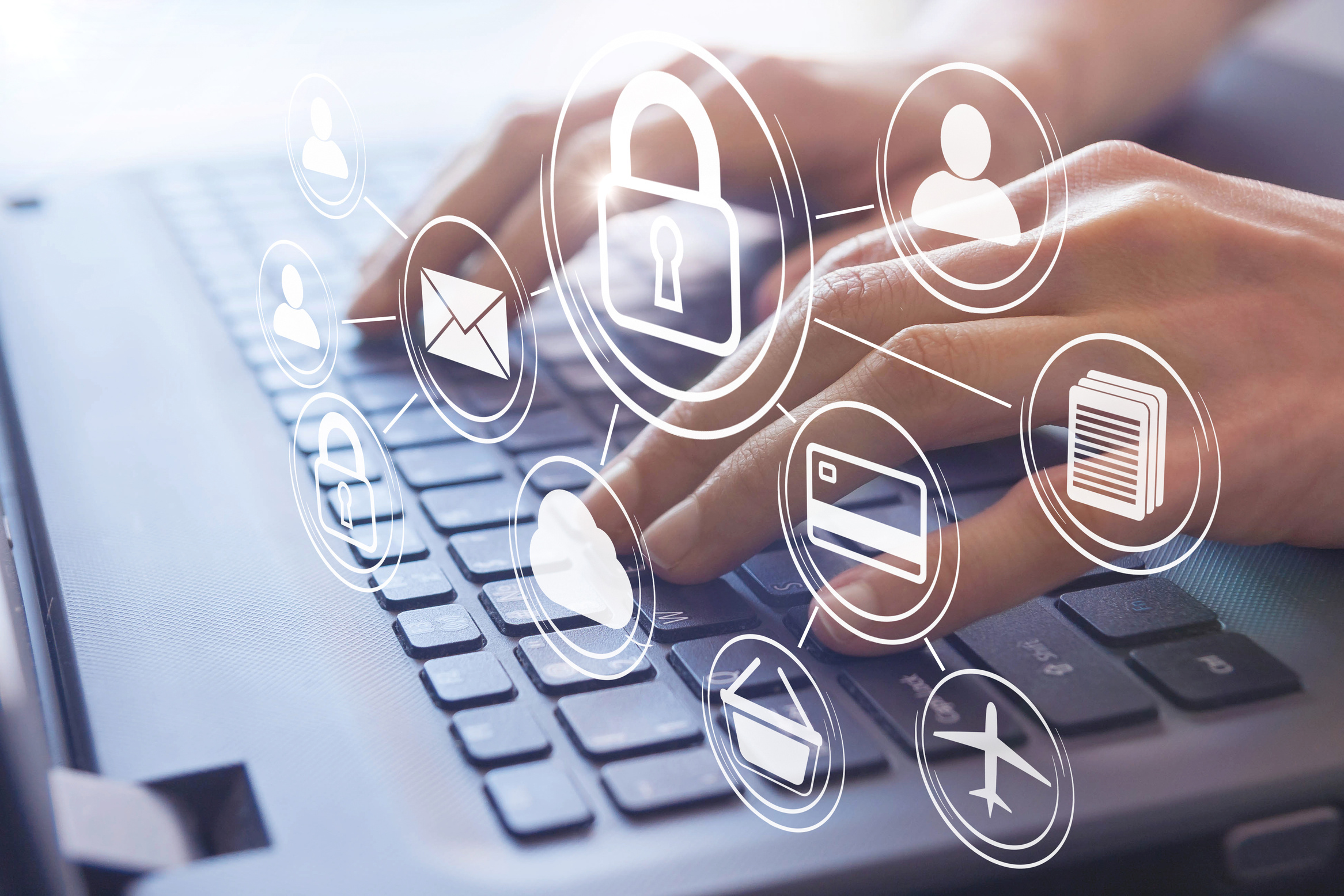 “Project-V”
Your Trusted Partner for Making Informed Decisions
01
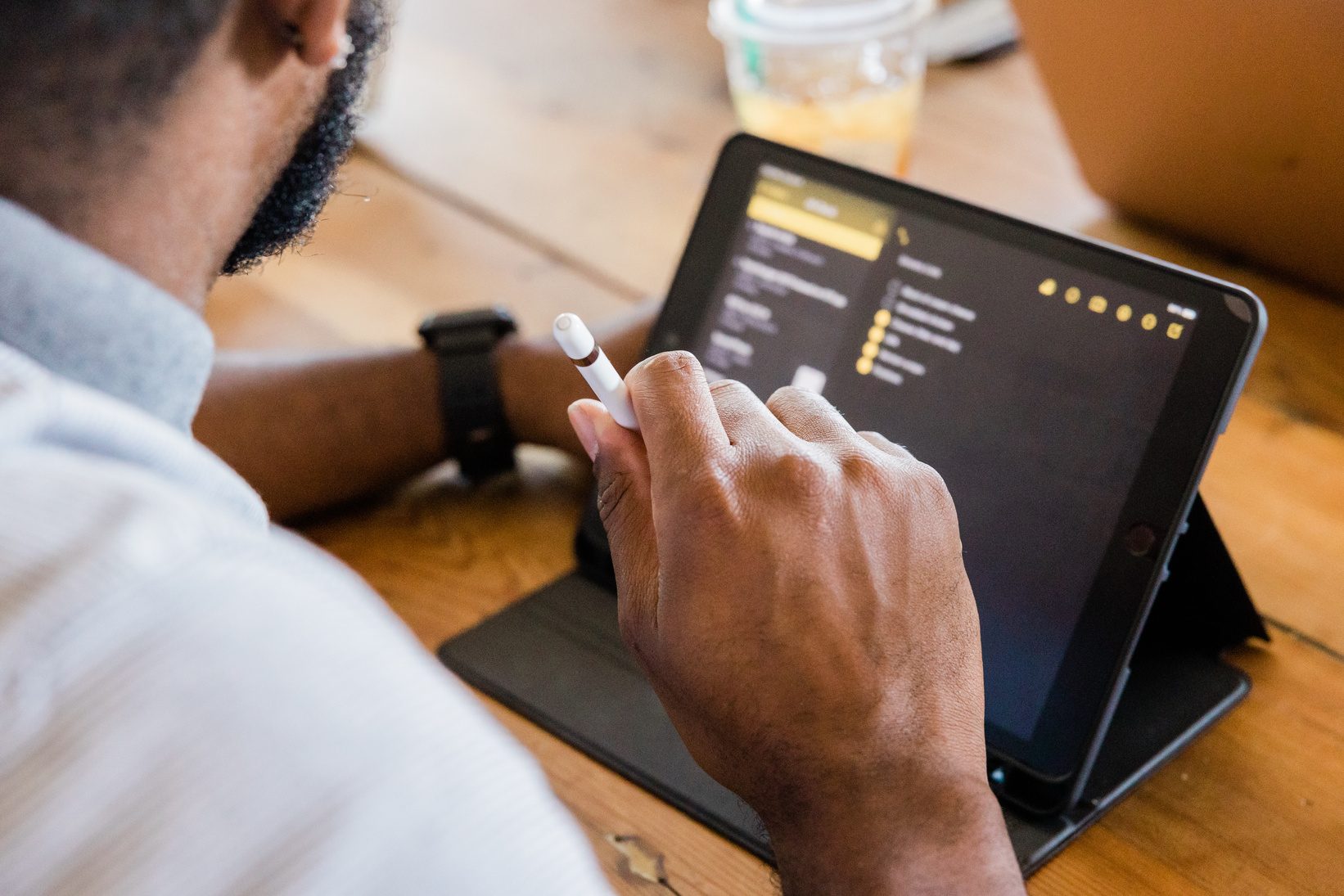 Project-V a cutting-edge platform designed to bridge the trust gap between startups, businesses, consumers, and governments globally.
Our Vision:
Empower individuals by providing a platform where you can verify the authenticity and trustworthiness of products, services, and events before you make decisions.

Our Mission:
Create a safer, more transparent world by reducing fraud, improving trust, and making informed choices accessible to everyone.
02
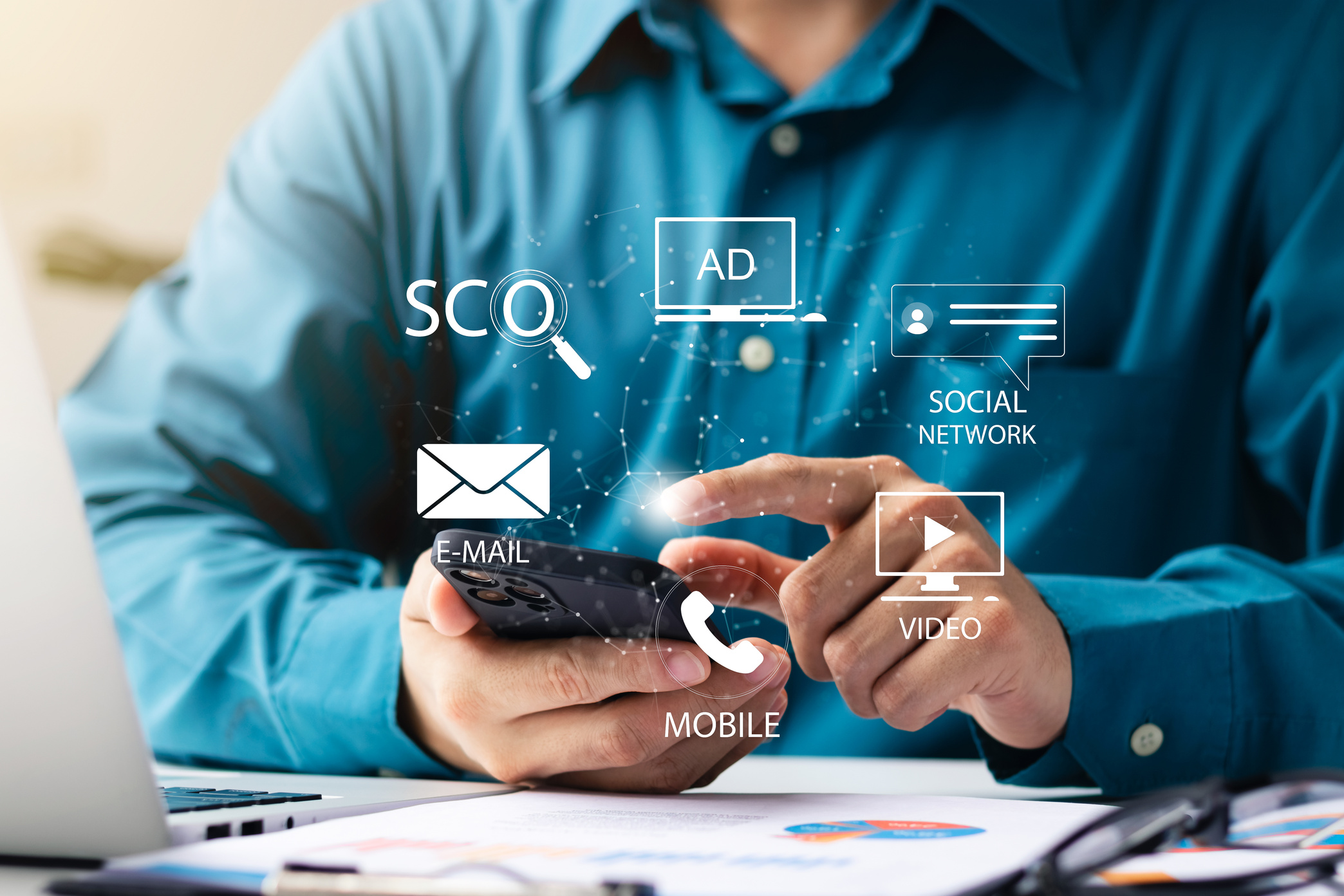 Rising Fraud and Misrepresentation:
Consumers face growing challenges due to:
Fake products or substandard services being sold online.
Misleading advertising and scams across various industries.

Consequences for Citizens:
Financial Loss: Citizens are often duped into spending money on unreliable or fraudulent products/services.

Safety Risks: Lack of verification can lead to purchasing dangerous or faulty items, or attending unsafe events.
The Trust Problem in Today's World
03
How Project-V (www.worldverified.org) Helps Citizens
project-V empowers you to make better, safer, and smarter decisions by verifying the authenticity of products, services, and events.

1. Verify Products and Services:
Ensure the authenticity of products you buy and the services you hire.
Real-time validation from verified sources, including feedback from other consumers.

2. Verify Events:
Know if an event you’re attending is legitimate and trustworthy before you invest time or money.

3. Avoid Fraud and Scams:
Get fraud detection alerts for any product or service that raises concerns about authenticity.

4. Public Feedback Integration:
Verified reviews and feedback from real customers help you make better decisions about products, services, and events.
04
Key Benefits for Citizens
1. Safe Shopping Experience:
Never get scammed or misled again! Verify the authenticity of products and services before making a purchase.
Avoid counterfeit goods that can be dangerous to your health and finances.
2. Informed Decisions on Services and Events:
Know if a service or event is trustworthy, legitimate, and worth your time and money.
Get recommendations for reliable businesses, reducing the risks associated with unverified providers.
3. Protect Your Financial Investments:
Avoid financial loss due to fraud, scams, or fake services by ensuring the authenticity of your purchases and investments.
4. Access Verified Feedback from Real Consumers:
See reviews and feedback from people who’ve actually used the product or service before, helping you make informed decisions.
05
How “Project-V” Works for You
1. Step 1: Verify Products and Services
Simply search for the product or service you're interested in on www.worldverified.org
Get verification from real customer feedback, expert reviews, and third-party authorities.

2. Step 2: Check Event Authenticity
Find and verify events (like concerts, conferences, workshops, etc.) to ensure they are legitimate and worth attending.

3. Step 3: Use Fraud Protection Tools
Be alerted to any red flags indicating fraudulent or misleading offers, saving you from making costly mistakes.

4. Step 4: Review Feedback
Browse through verified feedback and ratings from actual users to understand the quality of the product, service, or event before making a commitment.
06
The Power of Public Feedback & Transparency
Community-Driven Feedback:
All reviews and feedback on www.worldverified.org come from real consumers who have first-hand experience, ensuring reliability and authenticity.

Transparency in the Market:
Verified reviews ensure that you have access to unbiased, transparent information about products, services, and events.
07
Why Should You Trust www.worldverified.org?
1. Accurate and Verified Information:
We only provide verified data from trusted sources, including user feedback, business credentials, and expert reviews.

2. Real-Time Updates:
Stay up to date with real-time information about products, services, and events to avoid outdated or misleading claims.

3. Global Trust Network:
www.worldverified.org works globally to ensure the authenticity of businesses, products, and services, giving you a worldwide resource to make safe decisions.

4. Community and Expert-Driven Verification:
Each product, service, or event is validated by a combination of community feedback and expert analysis, ensuring you’re getting the most accurate, up-to-date information.
08
WHY SHOULD YOU USE WWW.WORLDVERIFIED.ORG?
1. Say Goodbye to Scams:
Verify products and services before you buy or invest.

2. Make Safer Choices:
Always choose verified, trustworthy options with confidence.

3. Empower Yourself with Information:
Take control of your decisions by accessing a global network of verified feedback.

4. Join the Trusted Community:
Become part of a global community of users who are making safe, informed decisions every day.
09
Scan QR:
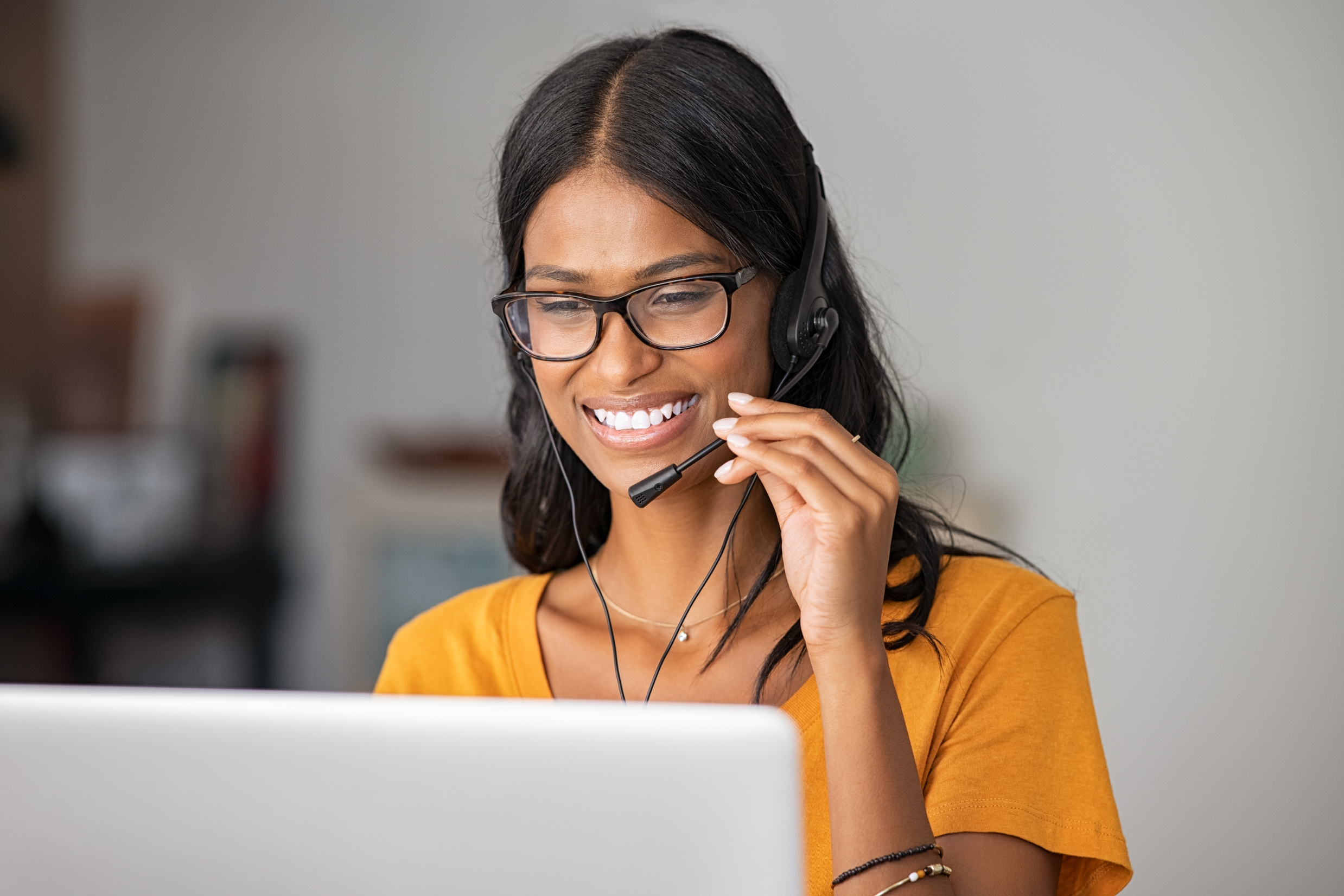 Don’t take risks with your time and money.
Start verifying your purchases, services, and events on www.worldverified.org today!
For inquiries, contact us:
Email:
communications@worldverified.org
team.worldverified@gmail.com
WhatsApp us:
+91-73865 74116